Secretaria de Estado da Saúde Pública
Coordenadoria de Vigilância em Saúde
Subcoordenadoria de Vigilância Epidemiológica
Programa Estadual de Imunização
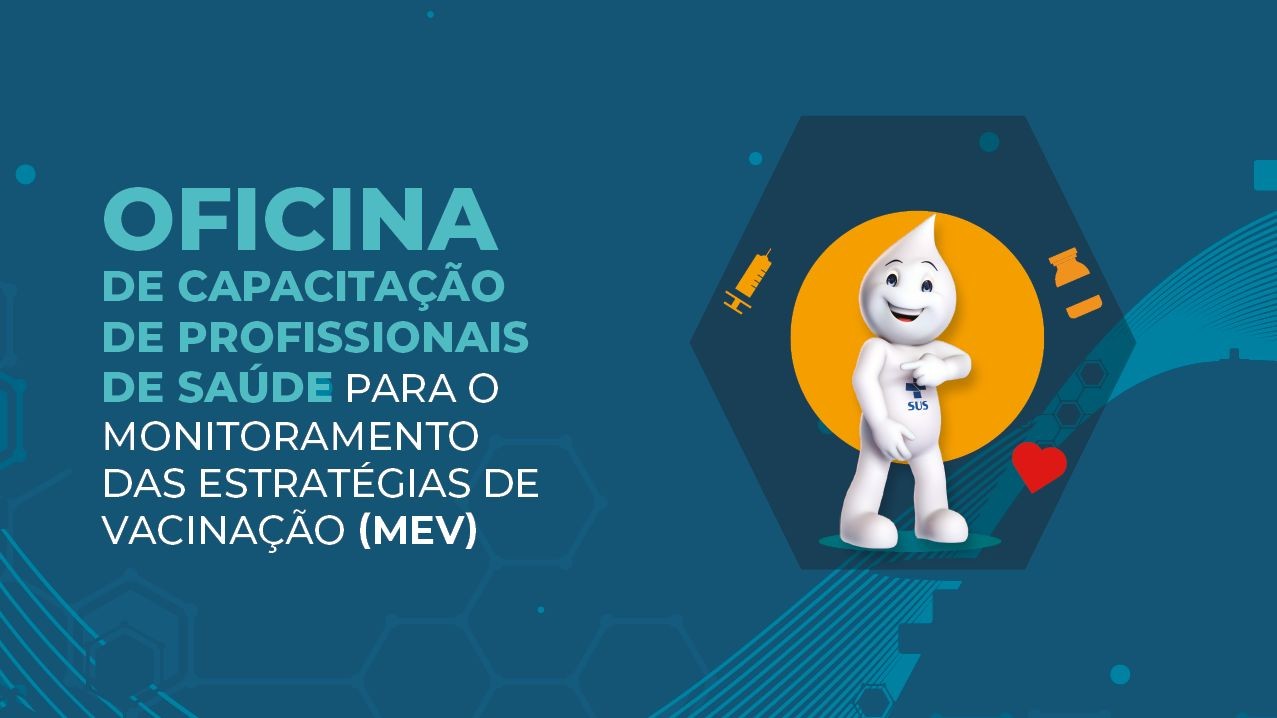 Monitoramento das  Estratégias de Vacinação (MEV) e  importância da realização para a saúde  pública
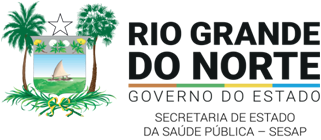 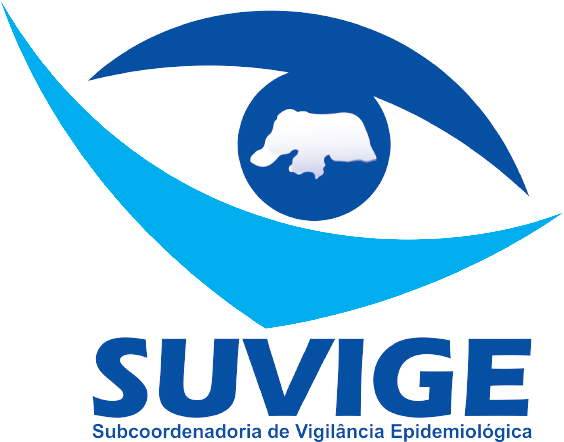 Julho,2024
Monitoramento no Brasil  pós-campanha de  seguimento contra
o sarampo
Monitoramento no Brasil  pós-campanha para eliminação
da rubéola
Brasil passa a não detectar  casos de poliomielite
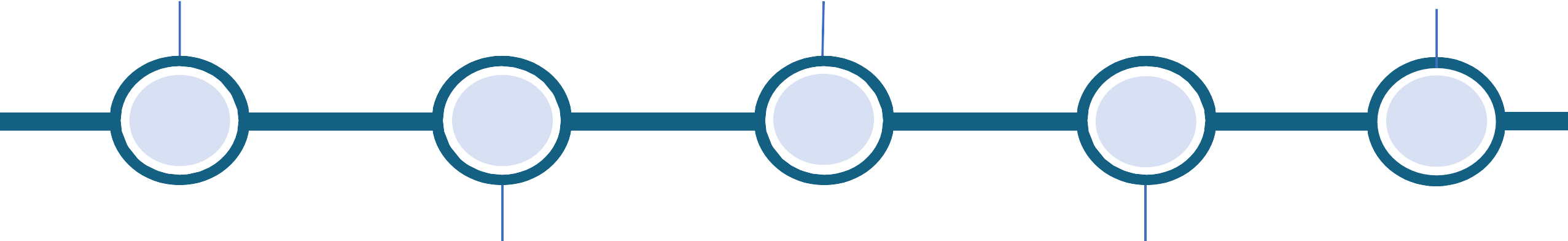 2008
1990
1994
2011
2012
Brasil recebeu da OPAS  a certificação de área livre
de circulação do PVS
Monitoramento no Brasil  pós-campanha de  seguimento contra
o sarampo
Muito alto risco (2022) e  Alto risco (2023), para  reintrodução do poliovírus  selvagem e surgimento de  poliovírus derivado vacinal
MEV pós-campanha  contra a poliomielite e  o sarampo
MEV pós-ações de  vacinação contra o  sarampo no Ceará
MEV pós-multivacinação  (pneumo e meningo)
2022
2023
2018
2013
2014
2019
MEV pós-ações de  vacinação contra o  sarampo em  Pernambuco
Brasil perdeu a  certificação
de “País livre do vírus  do sarampo”
MEV pós-ações de  vacinação contra o  sarampo no Nordeste
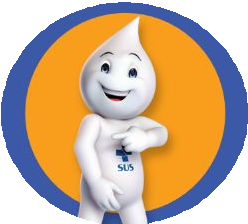 ETAPA 3 – SEGUIMENTO E SUPERVISÃO
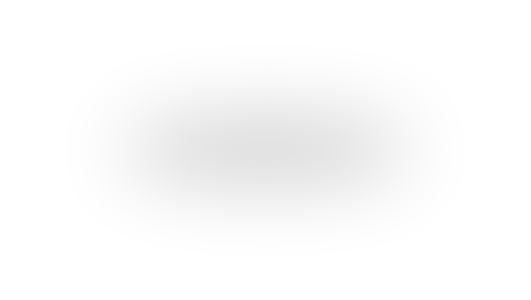 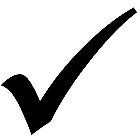 MONITORAMENTO DAS AÇÕES DE MICROPLANEJAMENTO E  ESTRATÉGIAS DE VACINAÇÃO, JUNTO A ESTADOS E CAPITAIS
ANÁLISE DAS INFORMAÇÕES COLETADAS
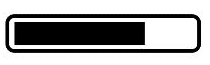 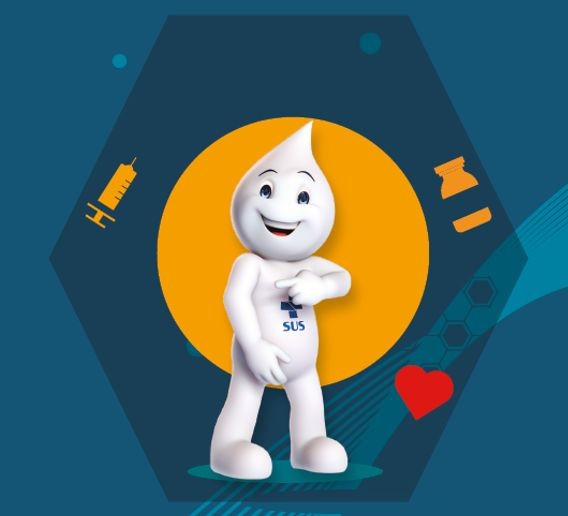 MONITORAMENTO DA ESTRATÉGIAS DE VACINAÇÃO
17 DE JUNHO DE 2024
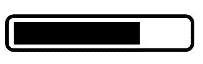 Fonte: CGICI/DPNI/SVSA/MS
Estabelece incentivo financeiro  de custeio para o  desenvolvimento da estratégia  de vacinação
Portaria GM/MS Nº 3.288, marco de 2024
Cronograma as capacitações do MEV  contra Poliomielite e o Sarampo em  2024
Ofício Circular Nº 161/2024/SVSA/MS  Maio de 2024
Monitoramento das  estratégias de  vacinação
17 de junho a 31 de julho/2024
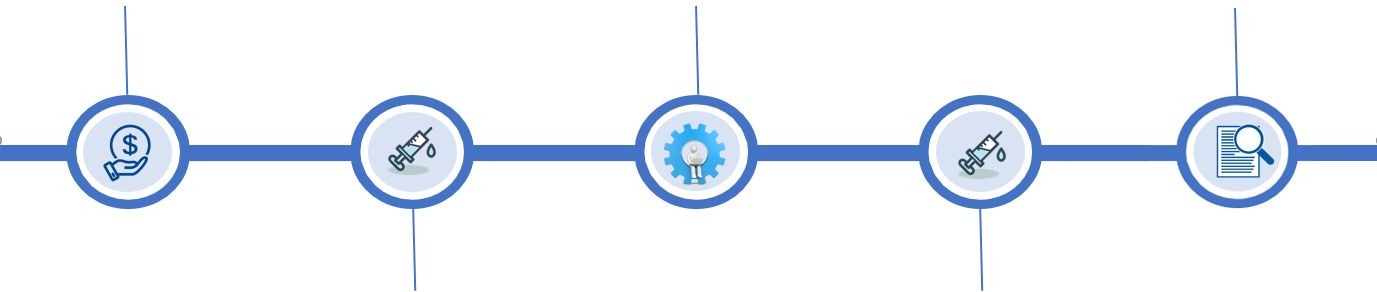 Realização da Campanha Nacional de  Vacinação contra a Poliomielite e o  MEV contra a Poliomielite e o  Sarampo em 2024.
Ofício Circular Nº 125/2024/SVSA/MS Abril de 2024
Campanha Nacional de  Vacinação contra a Poliomielite
27 de maio a 30 de junho/2024
REALIZAÇÕES DE OFICINAS DE CAPACITAÇÃO PARA TODOS OS MUNICÍPIOS
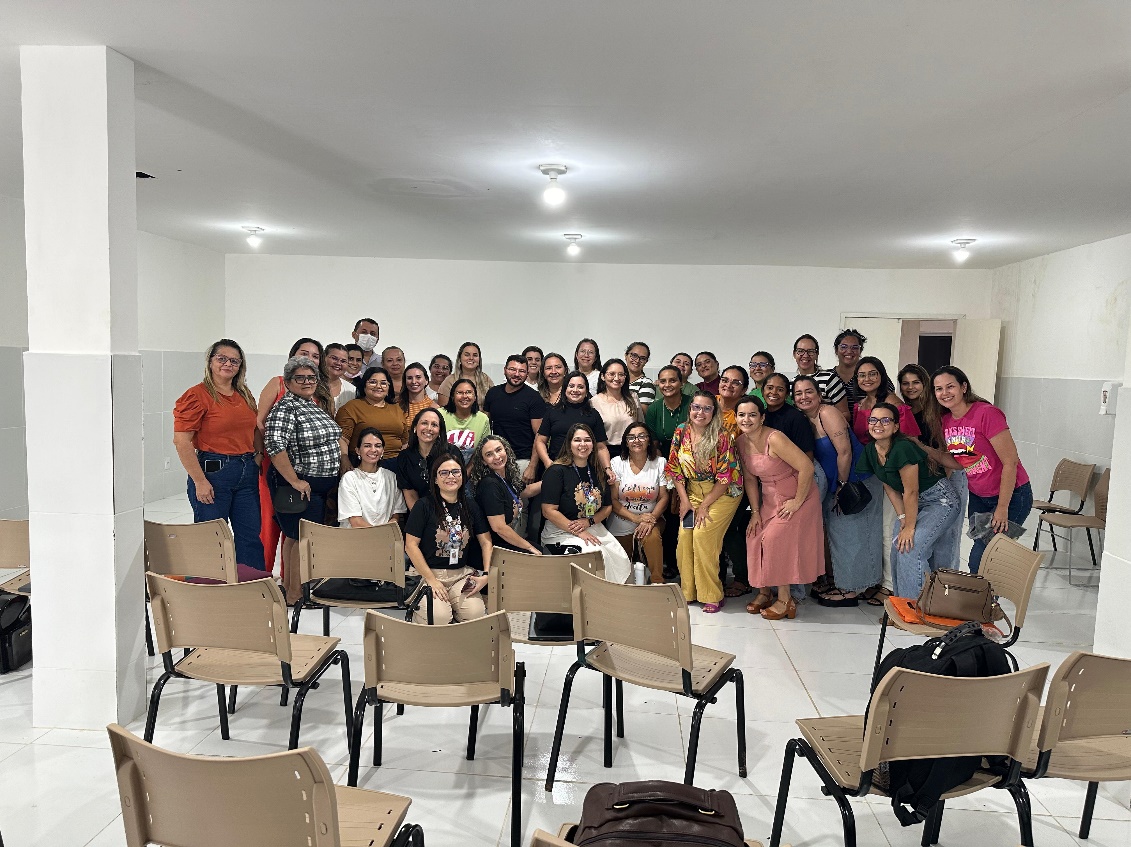 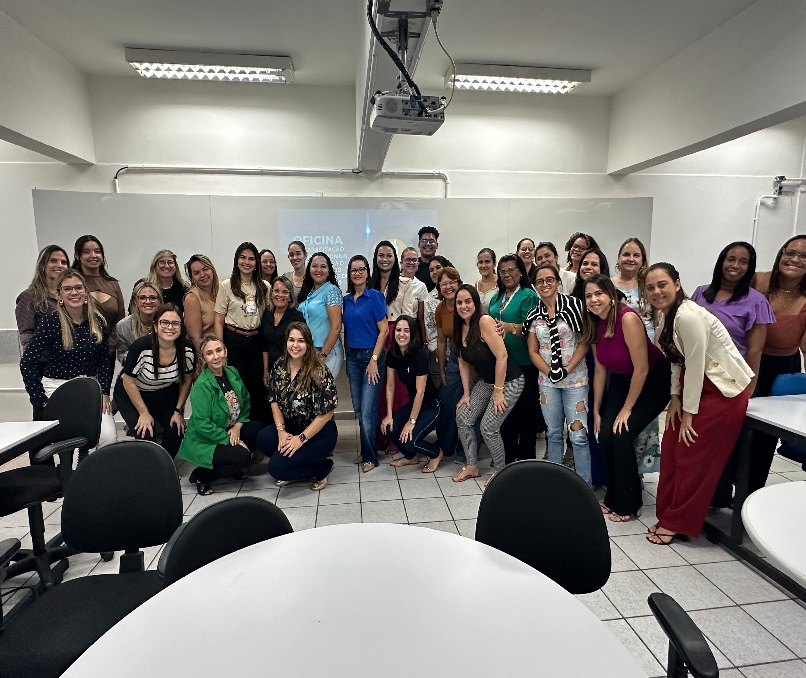 4ª região – Caicó – 01/07
7ª região – Metropolitana – 20/06
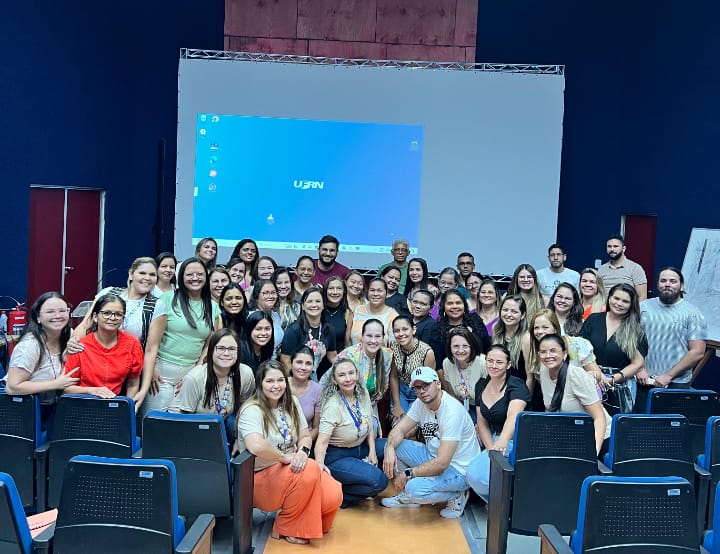 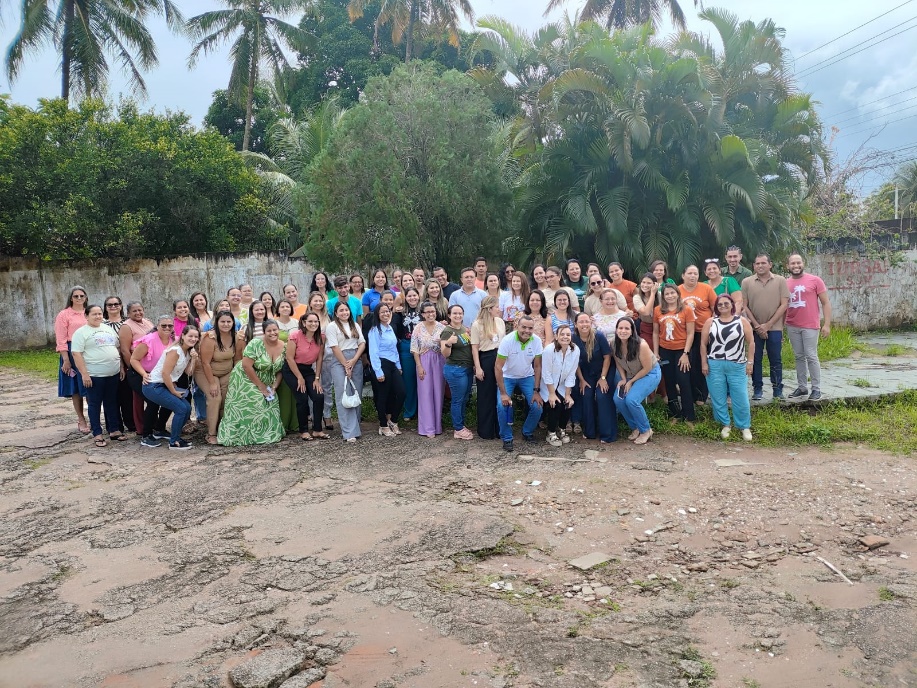 5ª região – Santa Cruz – 02/07
1ª região – São José do Mipibu – 04/07
REALIZAÇÕES DE OFICINAS DE CAPACITAÇÃO PARA TODOS OS MUNICÍPIOS
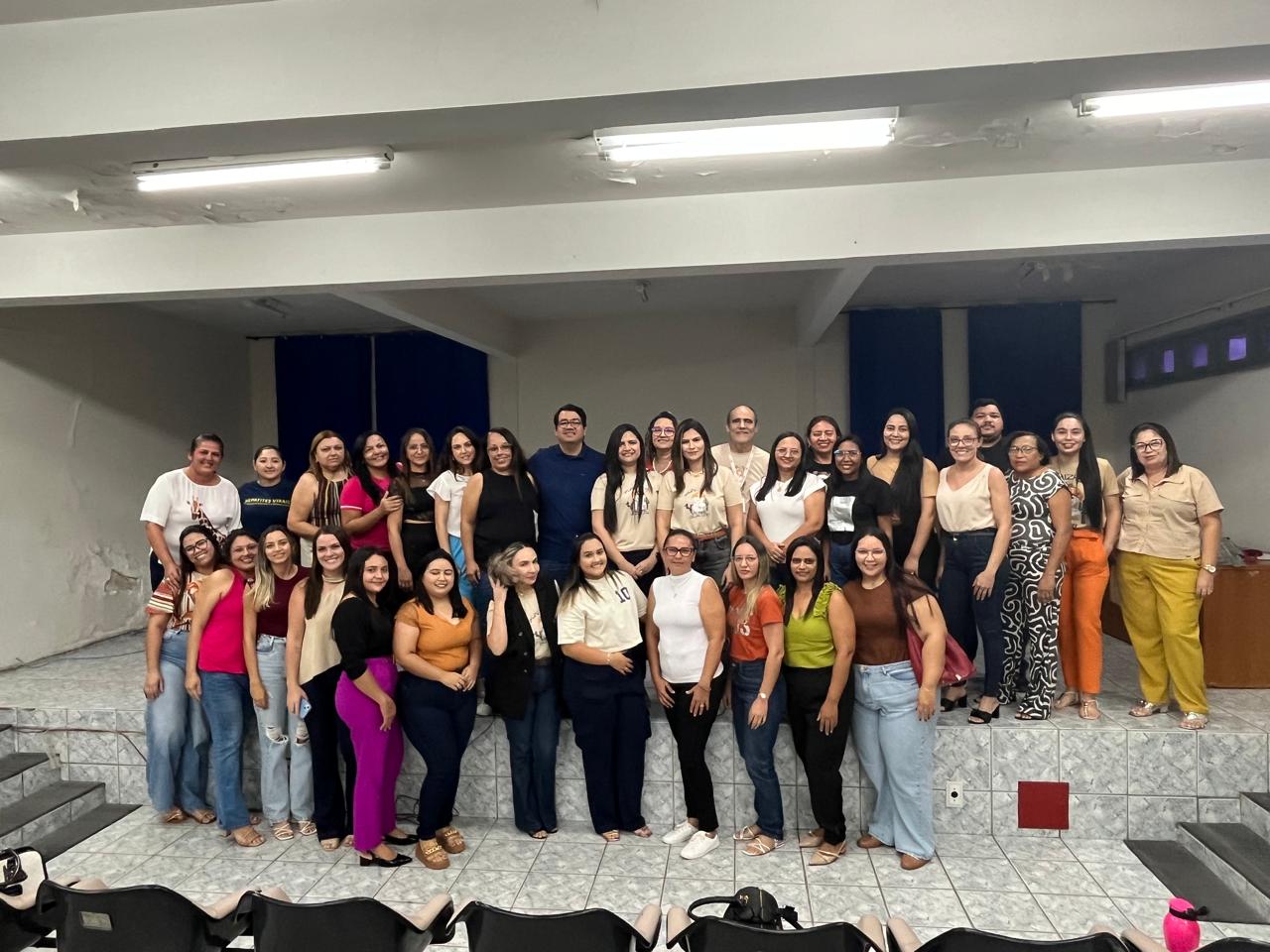 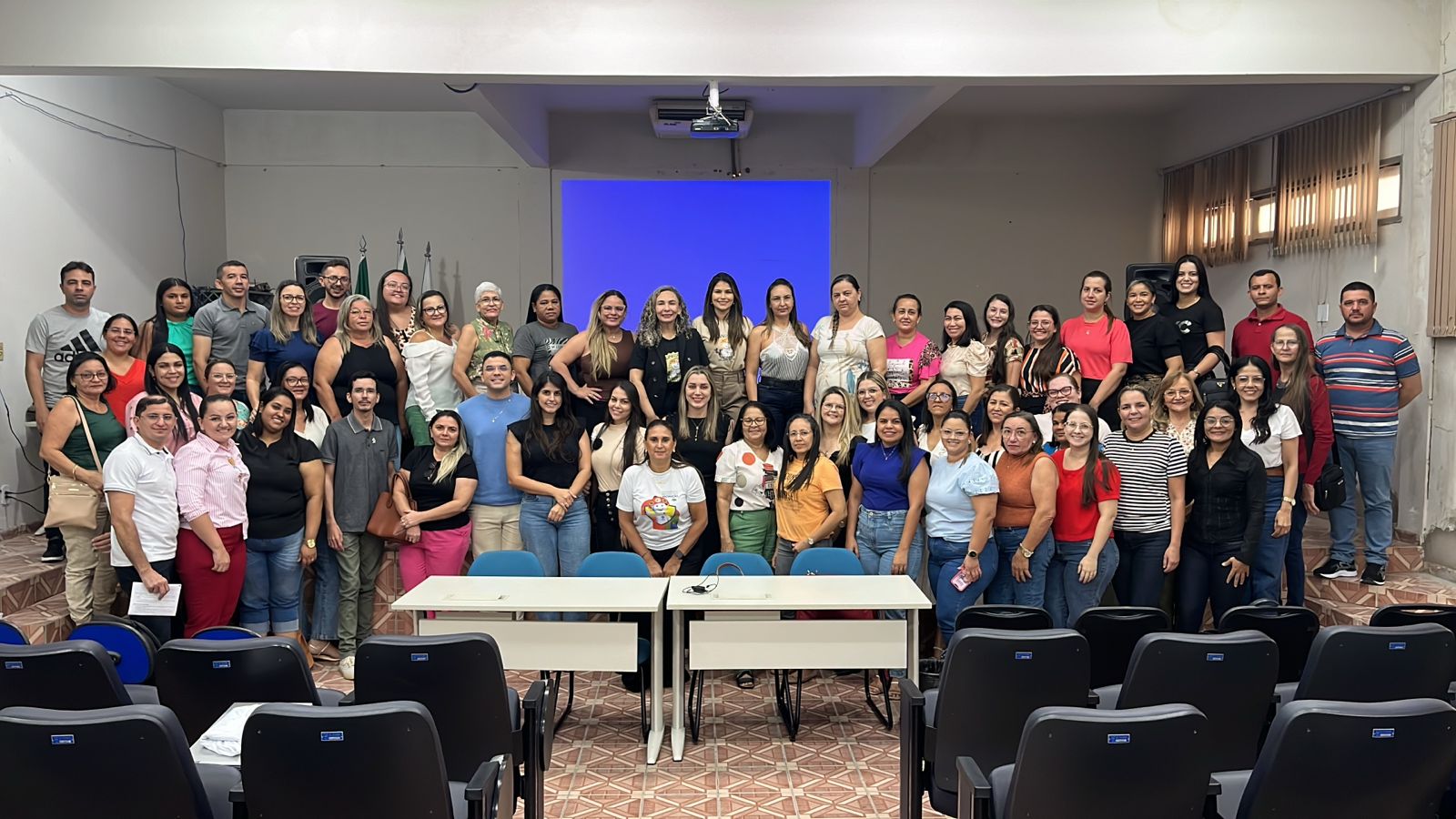 8ª região – Açu – 10/07
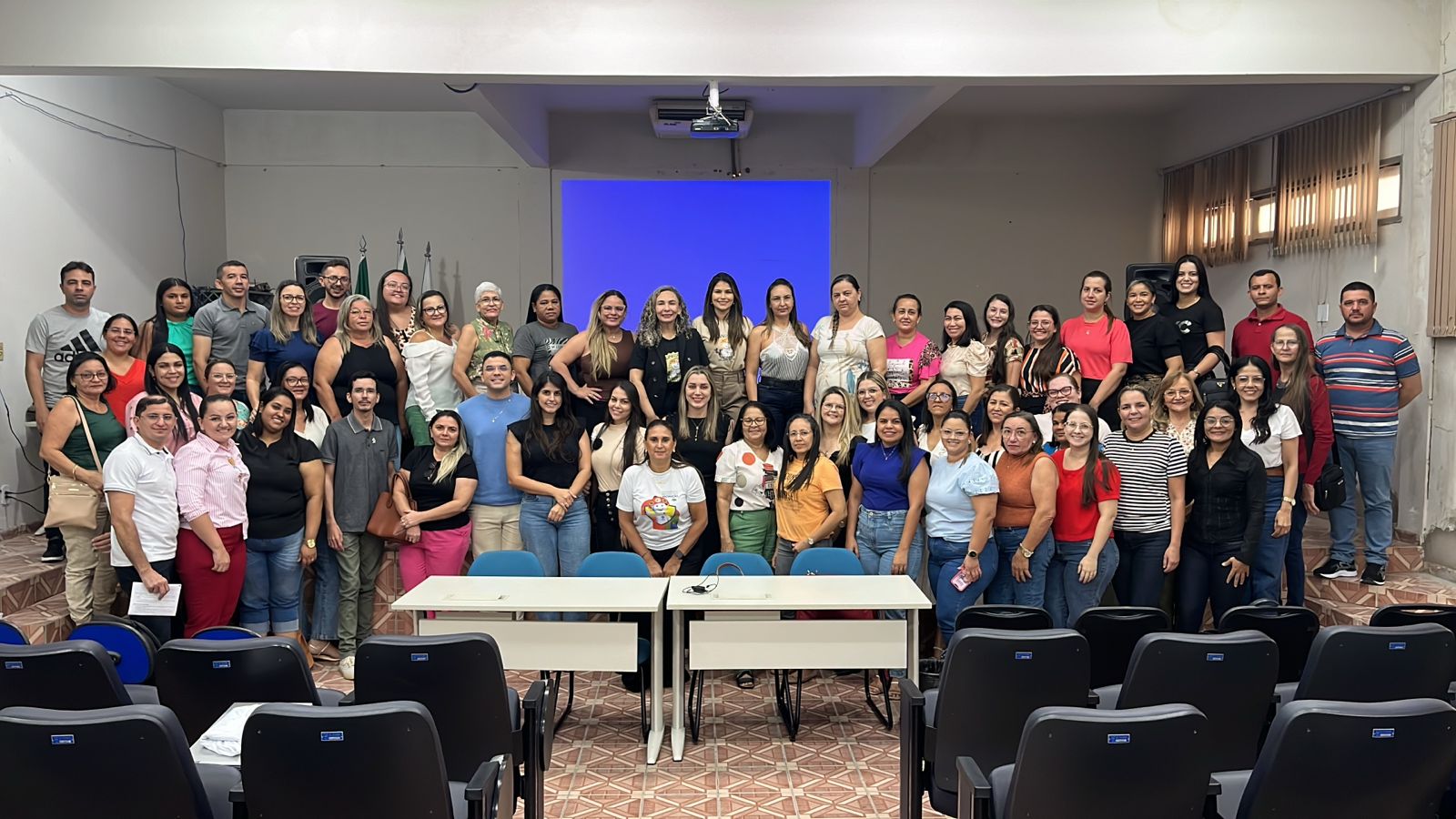 6ª região – Pau dos Ferros – 12/07
Presença de aproximadamente 370 profissionais
2ª região – Mossoró – 11/07
PORTARIA GM/MS Nº 3.288, DE 8 DE MARÇO DE  2024
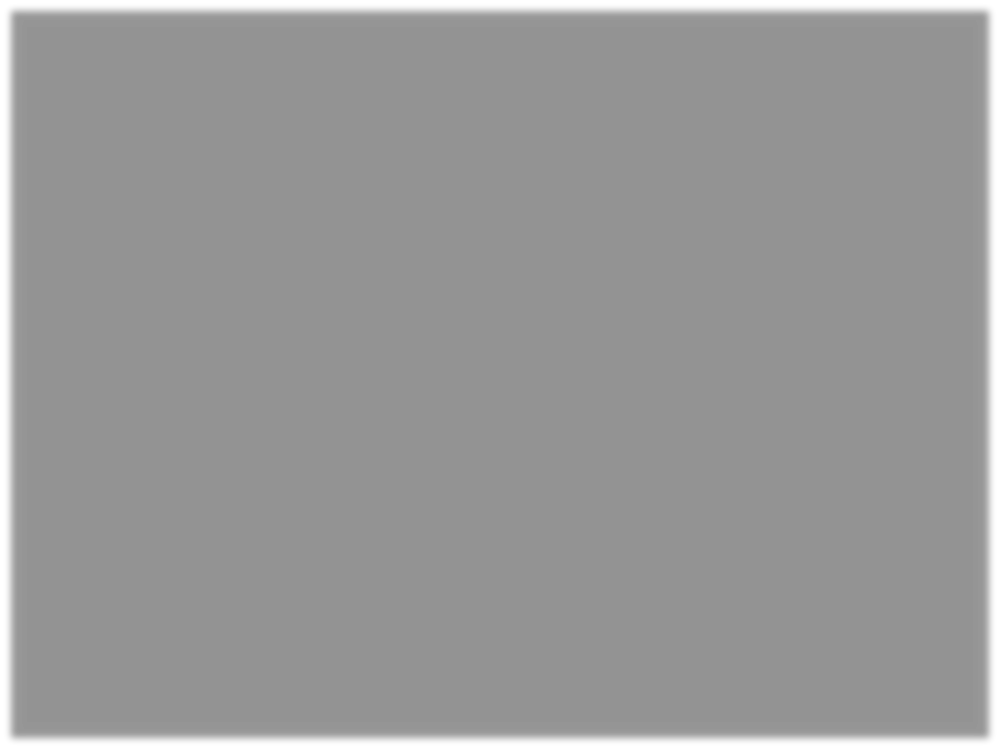 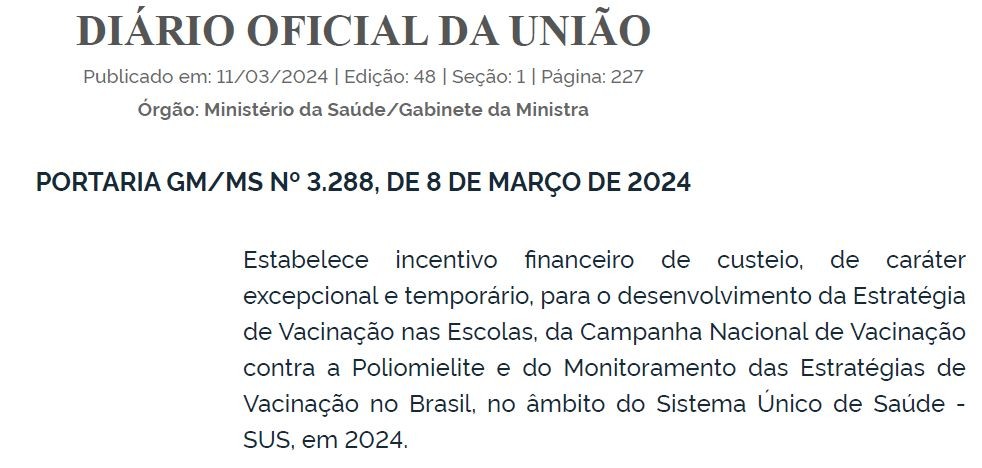 Conforme Art. 5º O monitoramento das ações de vacinação será realizado  pela Secretaria de Vigilância em Saúde e Ambiente do Ministério da  Saúde, por meio, entre outras, das seguintes atividades:
- análise dos dados de campanha vacinal enviados pelo ente  beneficiário;
- verificação do registro de doses aplicadas e da situação vacinal  do público-alvo da estratégia;
Incentivo financeiro de custeio para ações de R$ 15.977.219,49 para estados e R$ 134.022.780,51 para municípios
https://www.in.gov.br/web/dou/-/portaria-gm/ms-n-3.288-de-8-de-marco-de-2024-547513183
PORTARIA GM/MS Nº 3.288, DE 8 DE MARÇO DE  2024
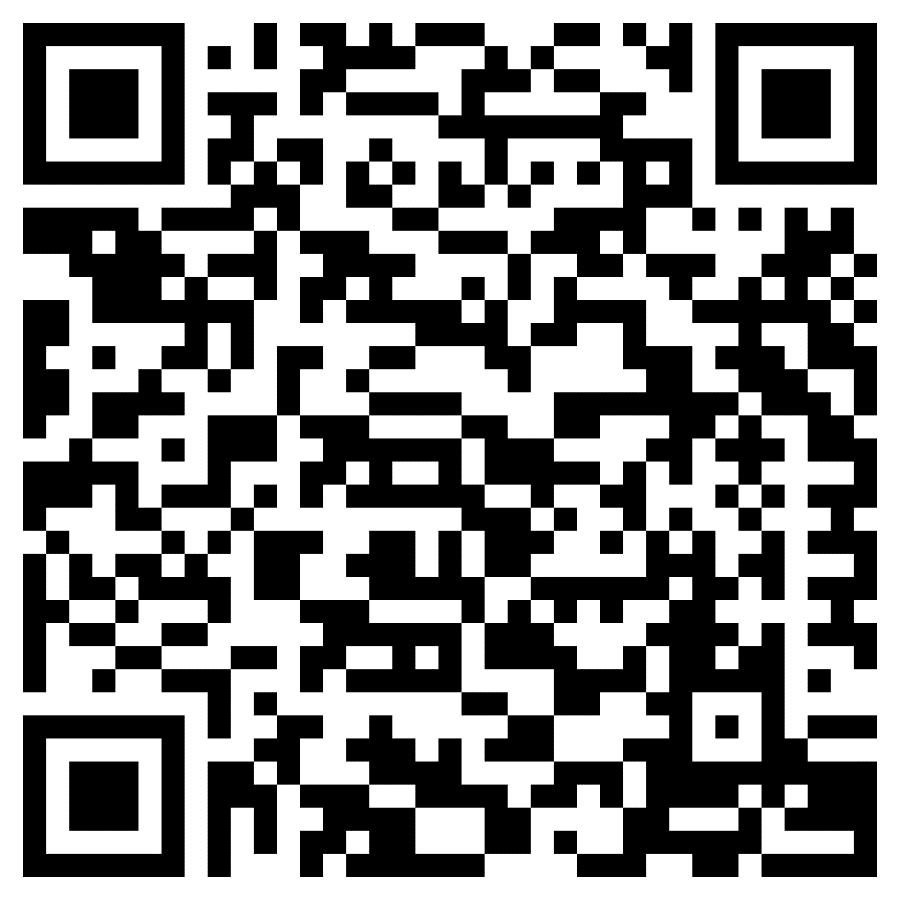 Incentivo financeiro de custeio para ações de R$ 15.977.219,49 para estados e R$ 134.022.780,51 para municípios
https://www.in.gov.br/web/dou/-/portaria-gm/ms-n-3.288-de-8-de-marco-de-2024-547513183
Obrigado(a) !!!
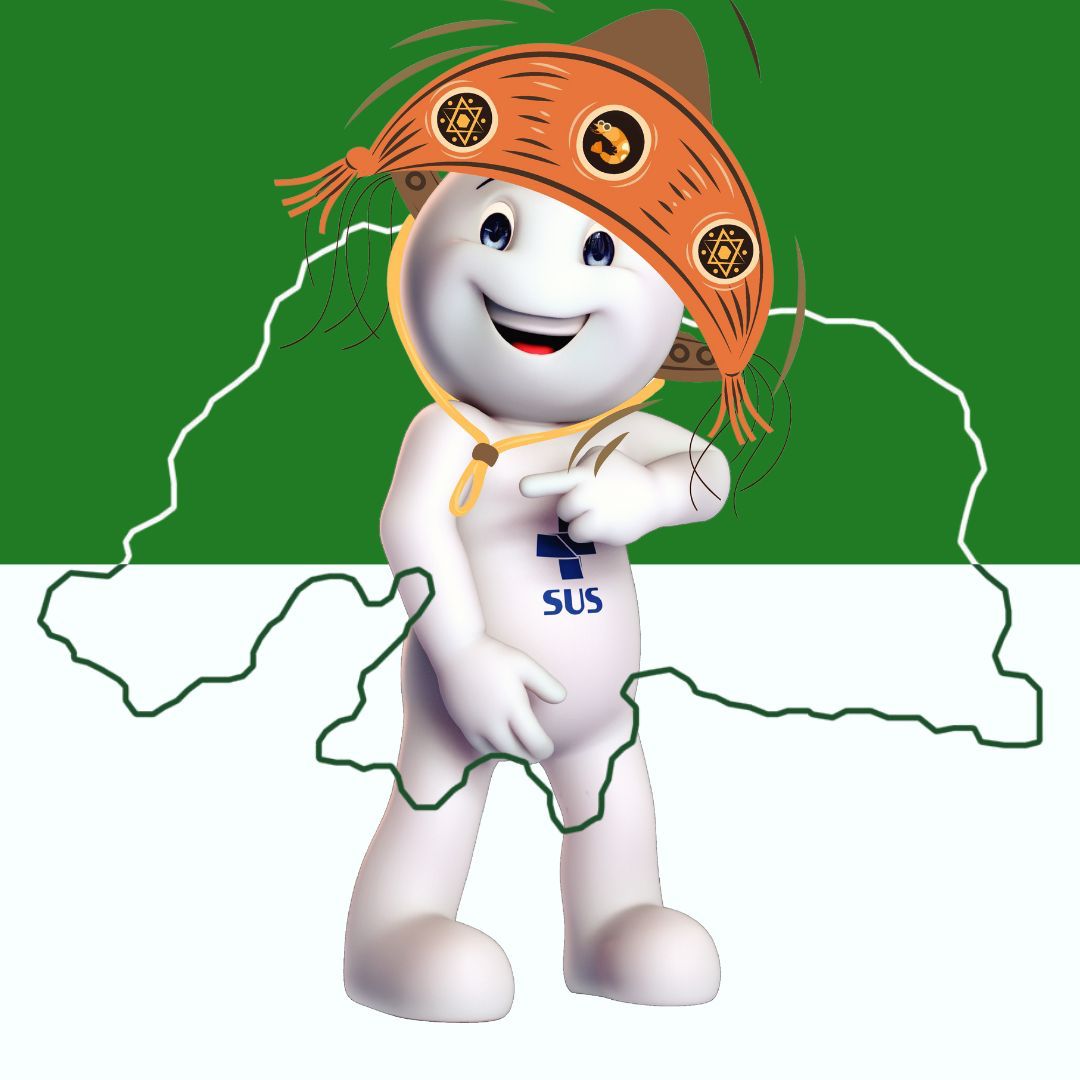 =